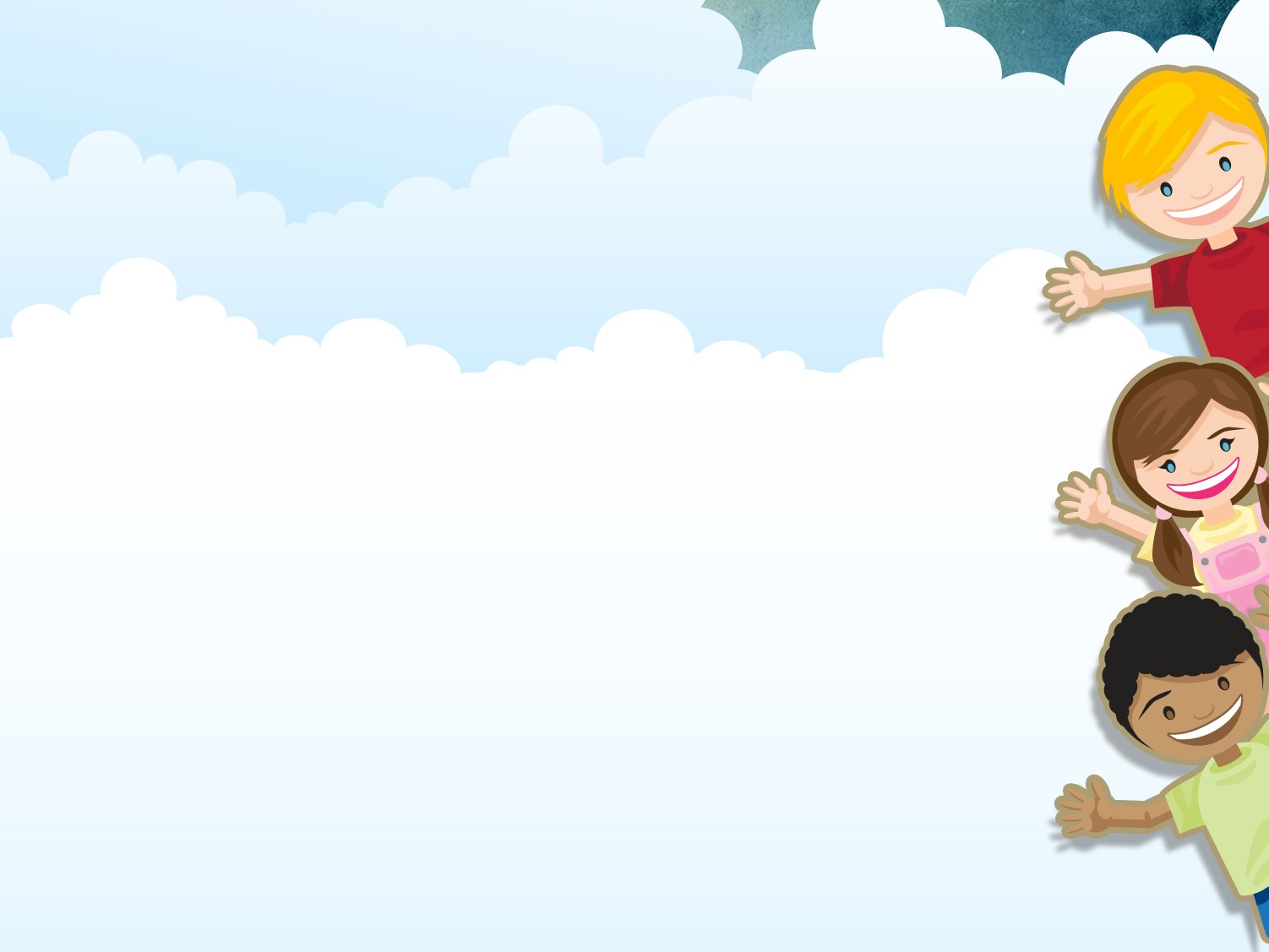 Управление образования Администрации города Новочеркасска
Методический кабинет
муниципальное бюджетное дошкольное образовательное учреждение детский сад №9
муниципальный методический ресурсный центр
АКТУАЛЬНОСТЬ ПРОБЛЕМЫ 
РАЗВИТИЯ  ПОЗНАВАТЕЛЬНОГО  ИНТЕРЕСА 
У ДЕТЕЙ СТАРШЕГО  
ДОШКОЛЬНОГО  ВОЗРАСТА
Подготовила: 
Соломенникова В.В.,
заместитель заведующего по ВМР                                                                                                                                    МБДОУ детского сада №9
г. Новочеркасск 
2020-2021 учебный год
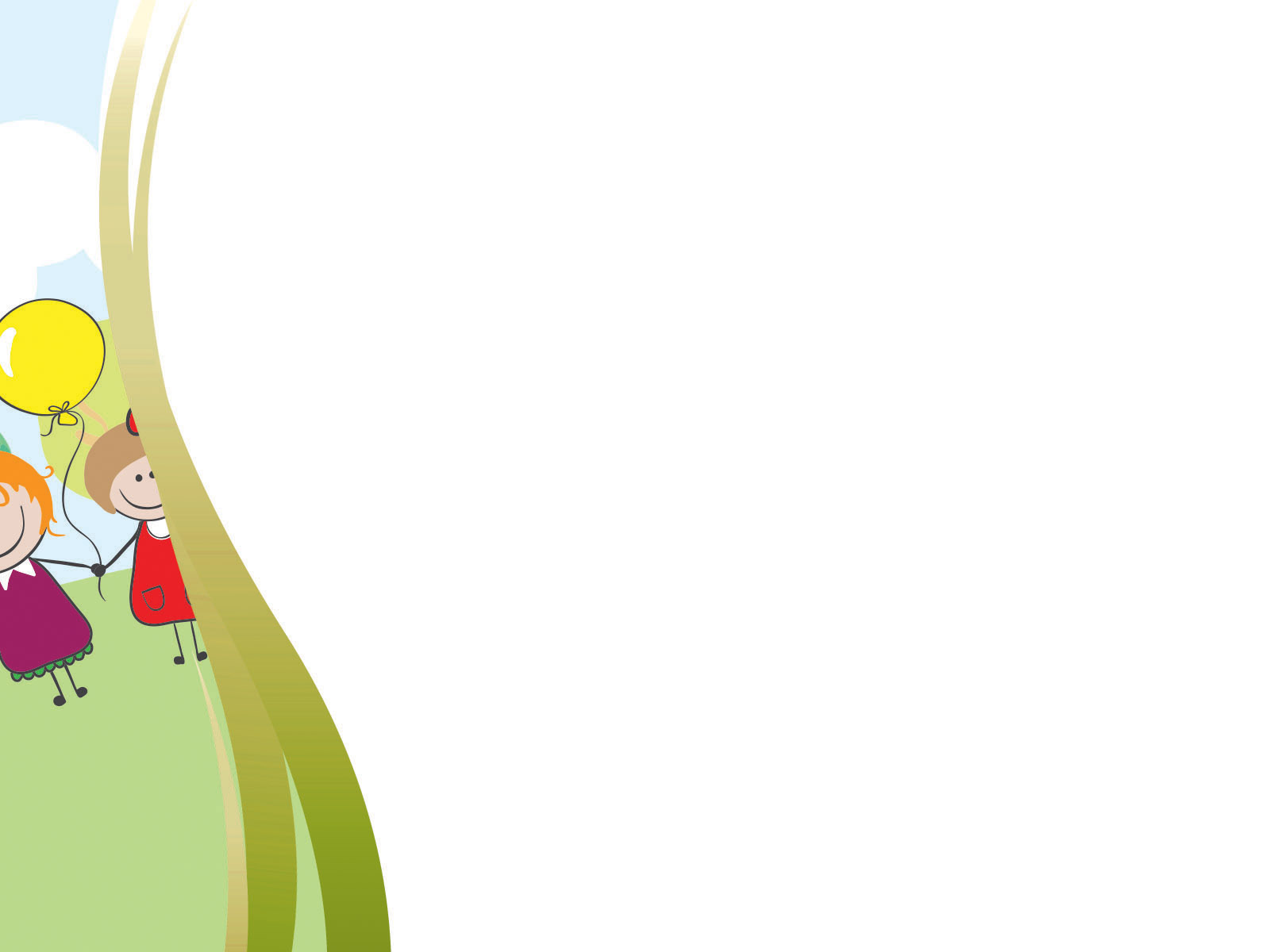 Закон РФ «Об образовании в РФ»
Глава 1. Статья 2.
Средства обучения и воспитания – приборы, оборудование, включая спортивное оборудование и инвентарь, инструменты, учебно-наглядные пособия, компьютеры, информационно-коммуникационные сети, аппаратно-программные и аудиовизуальные средства, печатные и электронные образовательные и информационные ресурсы и иные материальные объекты, необходимые для организации образовательной деятельности.

Статья 13. Общие требования к реализации образовательных программ
П. 2. При реализации образовательных программ используются различные образовательные технологии, в том числе дистанционные образовательные технологии, электронное обучение.
ФГОС ДО
Раздел I. Общие положения 
п. 1.4.  Основные принципы дошкольного образования:
формирования познавательных интересов и познавательных действий ребенка в различных видах деятельности;  

Раздел II. Требования к структуре основной образовательной программы дошкольного образования и ее объему.
п. 2.5. Познавательное развитие предполагает развитие любознательности и познавательной мотивации; формирование познавательных действий…
III. Требования к условиям реализации основной образовательной программы дошкольного образования п.3.3.Требования к развивающей предметно-пространственной среде
Развивающая предметно-пространственная среда должна обеспечивать: образовательное пространство которое  должно быть оснащено средствами обучения (в том числе техническими)…
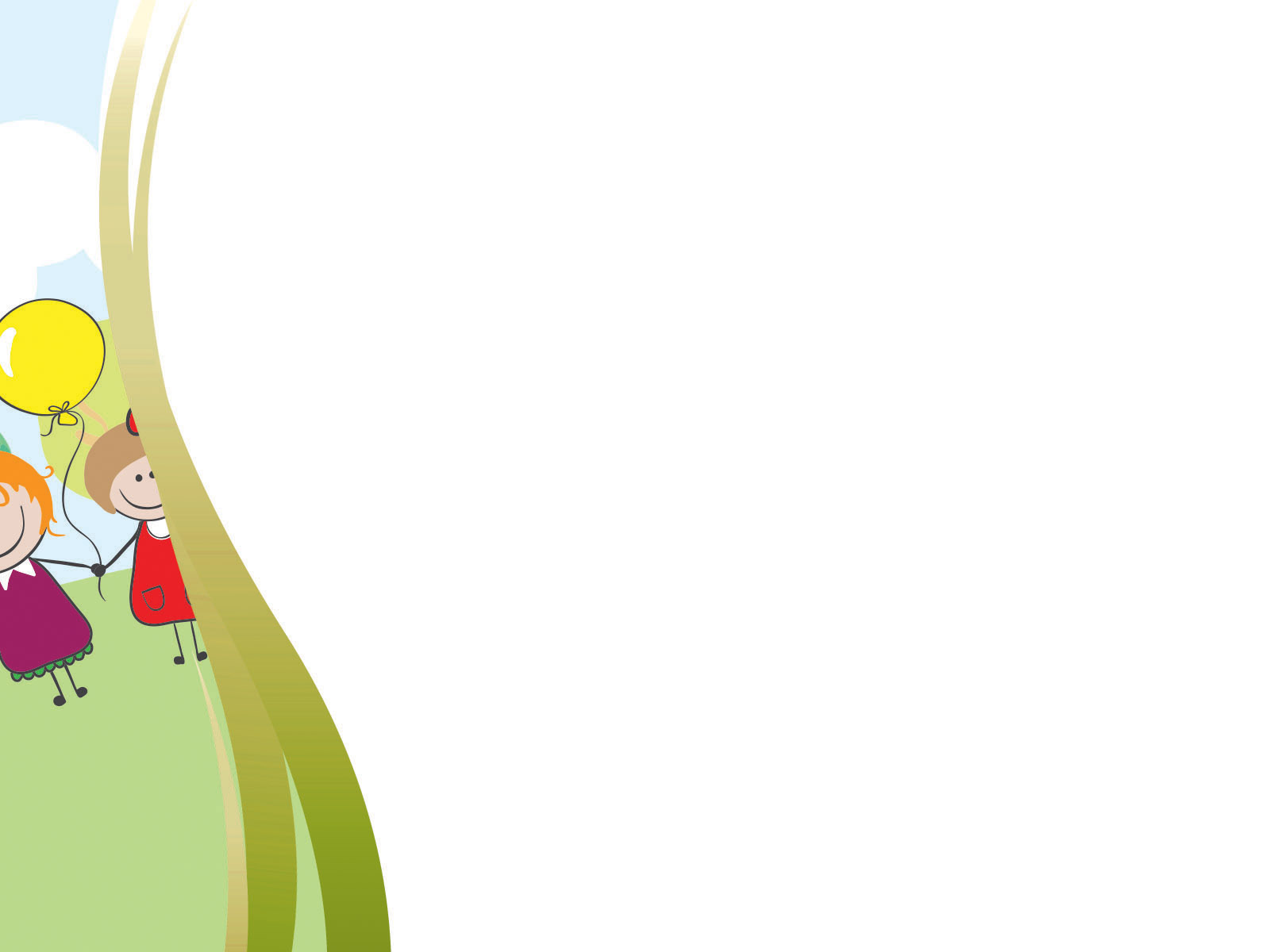 В ФГОС ДО используются три термина:
Познавательные интересы – это стремление ребѐнка познавать новое, выяснять непонятное о качествах, свойствах предметов, явлений действительности, и желании вникнуть в их сущность, найти между ними связи и отношения.
ФГОС ДО считает формирование познавательных интересов и познавательных действий ребёнка в различных видах деятельности одним из принципов дошкольного образования.
Познавательные действия – это активность детей, при помощи которой, он стремится получить новые знаний, умения и навыки. При этом развивается внутренняя целеустремленность и формируется постоянная потребность использовать разные способы действия для накопления, расширения знаний и кругозора.
Познавательное развитие – это совокупность количественных и качественных изменений, происходящих в познавательных психических процессах, в связи с возрастом, под влиянием среды и собственного опыта ребёнка. Ядром познавательного развития является развитие умственных способностей.
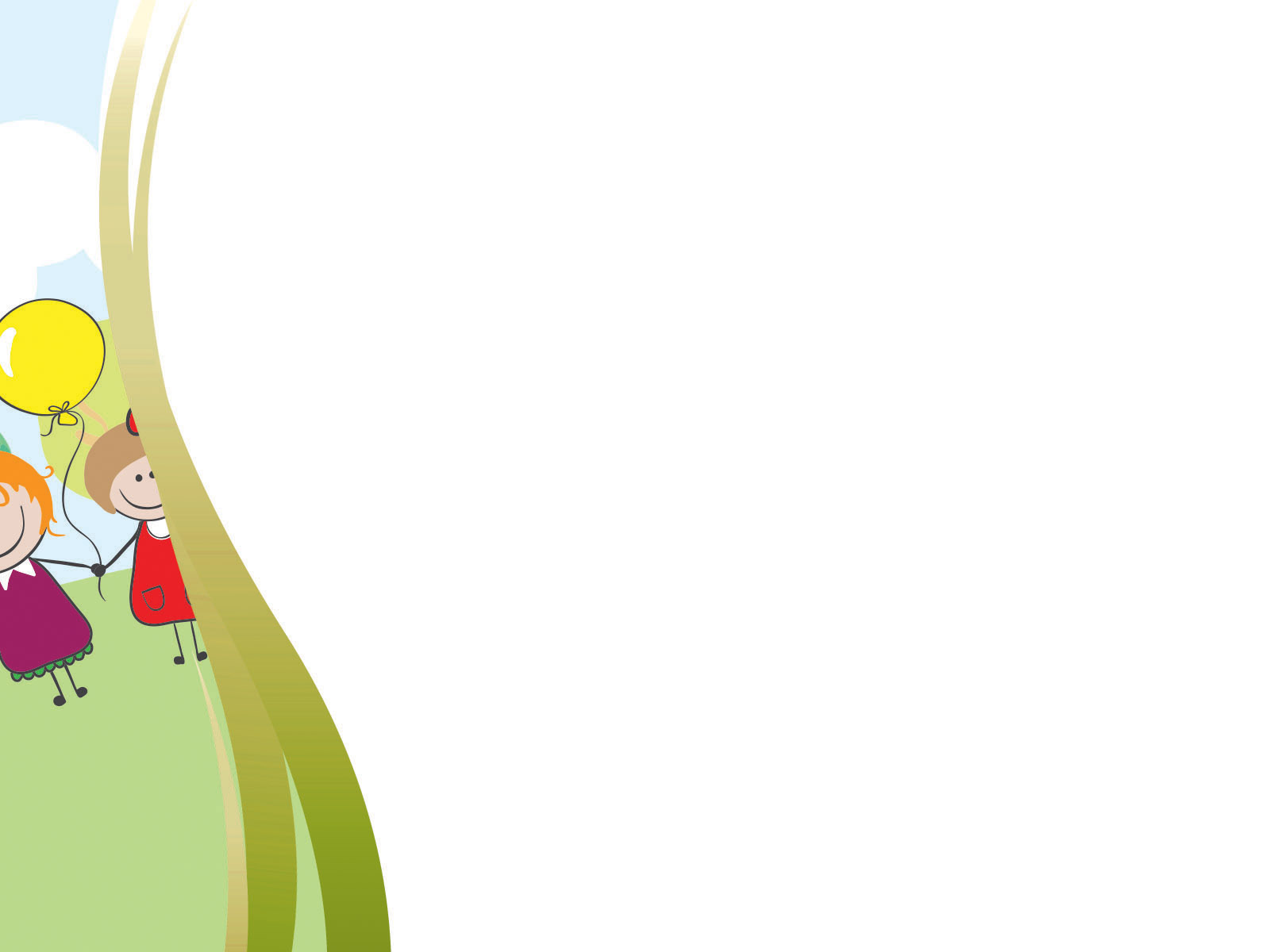 Термин «интерес» происходит от латинского слова intersum, что значит «имею важное значение».
Познавательный интерес интер­претируется по-разному:
интерес понимается как целостные ди­намические тенденции, определяю­щие структуру направленности наших реакций                                         (Л.С. Выготский, В.А. Крутецкий); 
форма познавательной (интел­лектуальной) потребности                               (С.Л. Ру­бинштейн, В.И. Слободчиков, П.Г. Сирбиладзе); 
избирательное отноше­ние (А.Г. Ковалев, О.Н. Михайлова,                                  В.Н. Мясищев, Г.И. Щукина); 
мотив (Л.И. Божович, Н.Г. Морозова); 
сплав эмоционально-волевых процессов, повышающих активность сознания и деятельности человека (Л.А. Гордон); 
выразитель ценностных ориентации личности (С. Рахмонов); 
особое состо­яние психики (Н.К. Постникова).
Познавательный интерес является одним из средств познания окружающего мира.
Многообразие понятий познавательного интереса объясняется тем, что он представляет собой развивающееся явление: проявляясь первоначально как любопытство, переходит в любознательность, далее — в собственно познавательный интерес                                        (Г. И. Щукина).
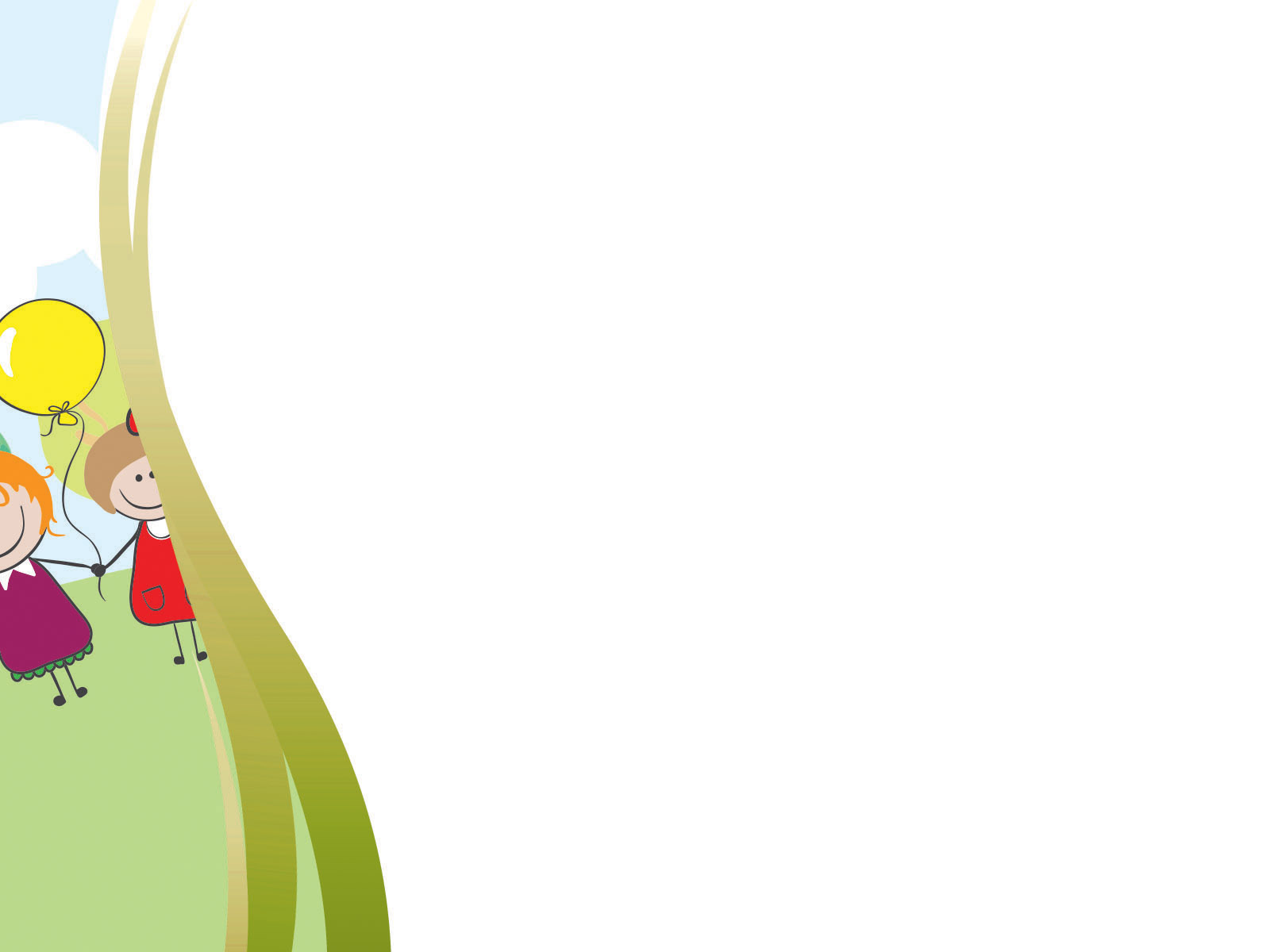 Интерес к познанию у дошкольника проявляется в следующих формах
Постепенно интерес к познанию перерастает в потребность
Условия, способствующие решению проблемы развития познавательного интереса у детей дошкольного возраста
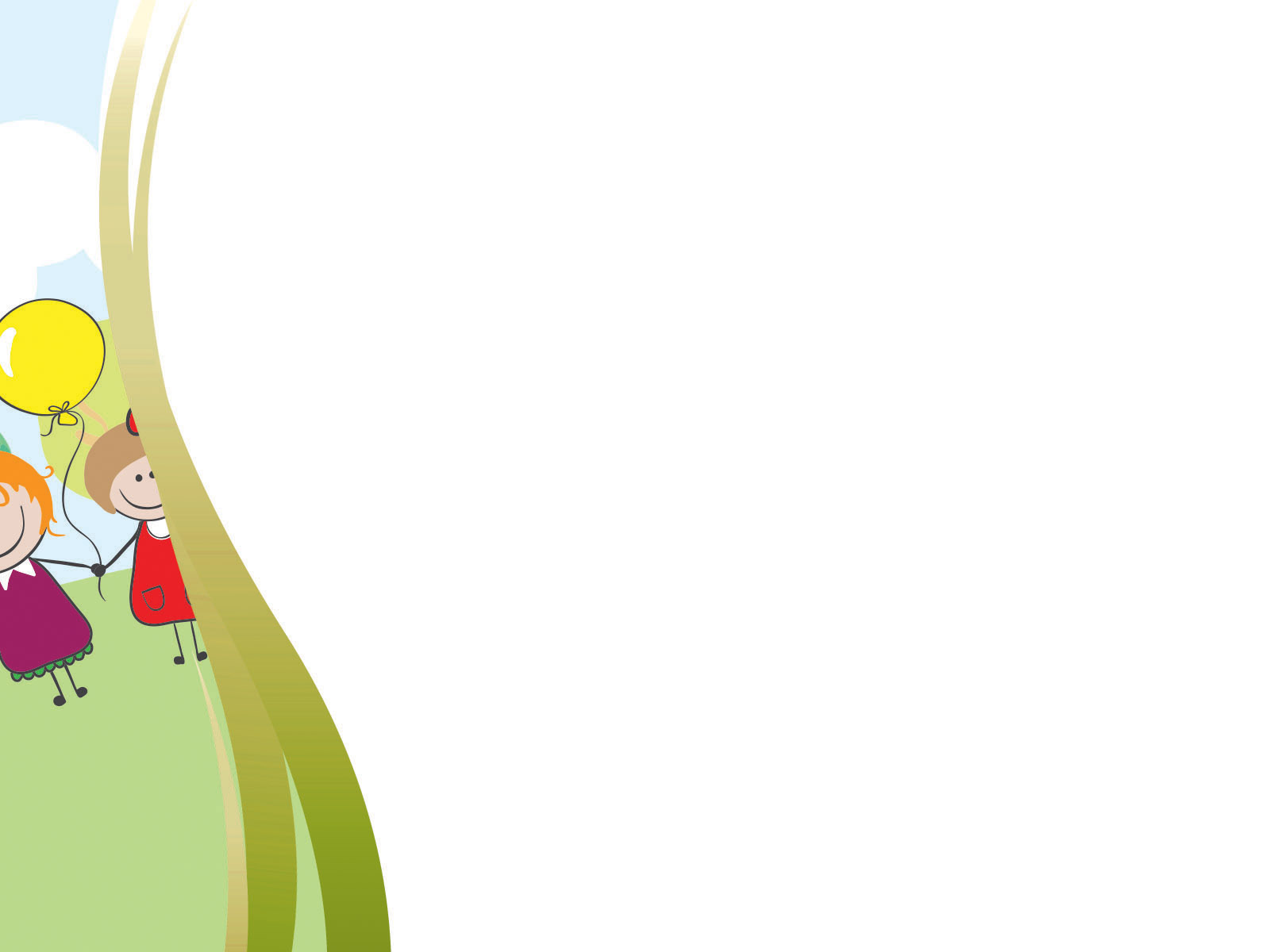 Материально-техническое обеспечение ООП ДОУ
Электронные ресурсы, технические средства обучения
Развивающая предметно-пространственная среда
ИКТ в группах
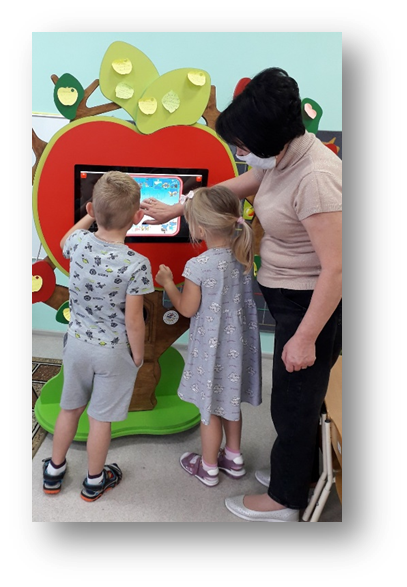 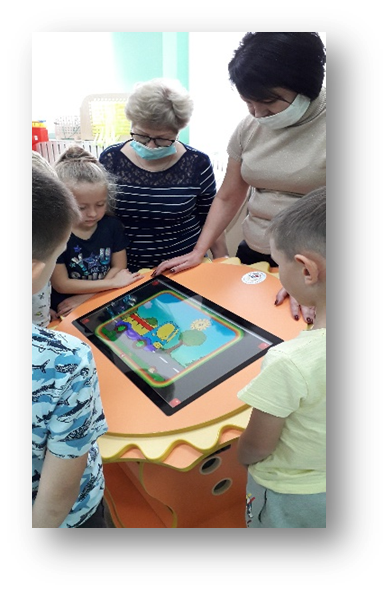 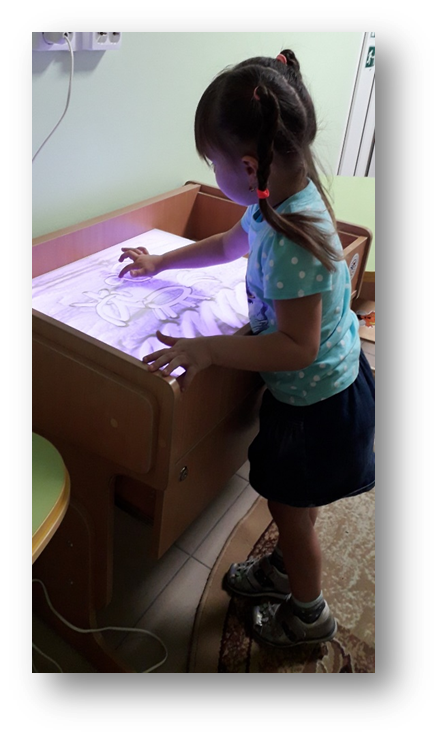 Многофункциональный 
комплекс «Дерево Знаний»
Интерактивный 
развивающий
 стол «Солнце»
Световой 
песочной стол
используется для актуализации знаний;
сопровождение объяснения педагогом нового материала;
первичного закрепления знаний;
обобщения и систематизации знаний;
для расширения и проверки знаний
часть НОД, в совместной деятельности в ходе режимных моментов в соответствии с тематикой недели
для подгрупповой и индивидуальной работы с детьми в течение учебного года
Кадровые условия (учителя-логопеды -2 чел., педагог-психолог,  инструктор по физической культуре, воспитатели -10 чел. )                                                                                                            - повышение ИКТ – компетентности педагогов ДОУ;- внедрение ИКТ в образовательное пространство
1. КПК на базе ГБУ ДПО РО «Ростовский институт повышения квалификации и профессиональной переподготовки работников образования» по программе «ФГОС ДО как содержательно-целевая основа конструирования мультимедийной среды педагога ДОУ», удостоверение (72 ч.) 2017г.
4 педагога
2.КПК на базе ГБУ ДПО РО РИПК и ППРО обучение по программе дополнительного профессионального образования «Информационные технологии образования» по проблеме: ФГОС дошкольного образования как содержательно - целевая основа конструирования мультимединой образовательной среды педагога ДОУ», удостоверение (72ч.)  2017г.
3 педагога
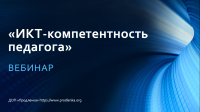 3. Вебинар «ИКТ-компетентность педагога»
 ttps://www.prodlenka.org/vebinary/9492-vebinar-ikt-kompetentnost-pedagoga    сертификат 2018г.
3 педагога
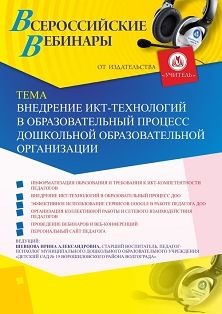 4. Вебинар «Внедрение ИКТ-технологий в образовательный процесс дошкольной образовательной организации» https://www.uchmet.ru/events/item/2139847/  сертификат 2018г.
3 педагога
5. Постоянно-действующий семинар ДОУ «Использование ИКТ в работе педагога ДОУ с целью повышения качества воспитательно-образовательного процесса»      2019г.
12 педагогов
Результат:
 Владеют основами работы на компьютере.
Имеют навыки работы с мультимедийными программами.
Владеют основами работы в сети Интернет.
Соблюдают санитарно-гигиенические  требования к организации НОД и совместной деятельности с применением новых интерактивных технологий в ДОУ.
Критерии развития познавательного интереса в дошкольном возрасте
Мониторинг детских вопросов
Использовались методы, позволяющие с разных точек зрения взглянуть на изучаемую проблему
Мониторинг детских вопросов
(Автор Ю. Ю. Березина)
Диагностика интересов
 дошкольника.docx
Мониторинг детских вопросов осуществлялся с целью выявления их
направленности на различные сферы окружающего и проводился ежедневно в
течение месяца в условиях игровой, познавательной, продуктивной деятельности, на занятии и свободном общении – 250 вопросов детей к взрослым
Вопросы социальной направленности (установление взаимодействия с окружающими)- 48%
Вопросы рефлексивной направленности (желание получить оценку своим действиям и поведению) - 25%.
Вопросы к восприятию окружающего и познанию его сущности  - 17%
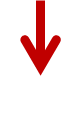 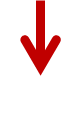 Анализ вопросов: низкая обращаемость детей к взрослым с познавательными вопросами говорит о серьезном дисбалансе в познавательной сфере детей, свидетельствующем о снижении или об изменении вектора проявления любознательности старших дошкольников.
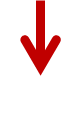 Причина этого явления кроется в организации познавательной деятельности детей в детском саду и семье, в рамках которой умение формулировать вопросы является ключевым и задает тон всей познавательно-исследовательской деятельности, позволяет расширять границы информации.
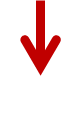 Беседа с детьми, выявила основные источники информации, наибольшей популярностью пользуются: телевидение  44%, компьютер 36%, рассматривание иллюстраций в журналах на печатной основе 20%. Полученные материалы свидетельствуют о возрастании популярности к информационным и техническим средствам получения информации.
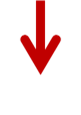 ИКТ
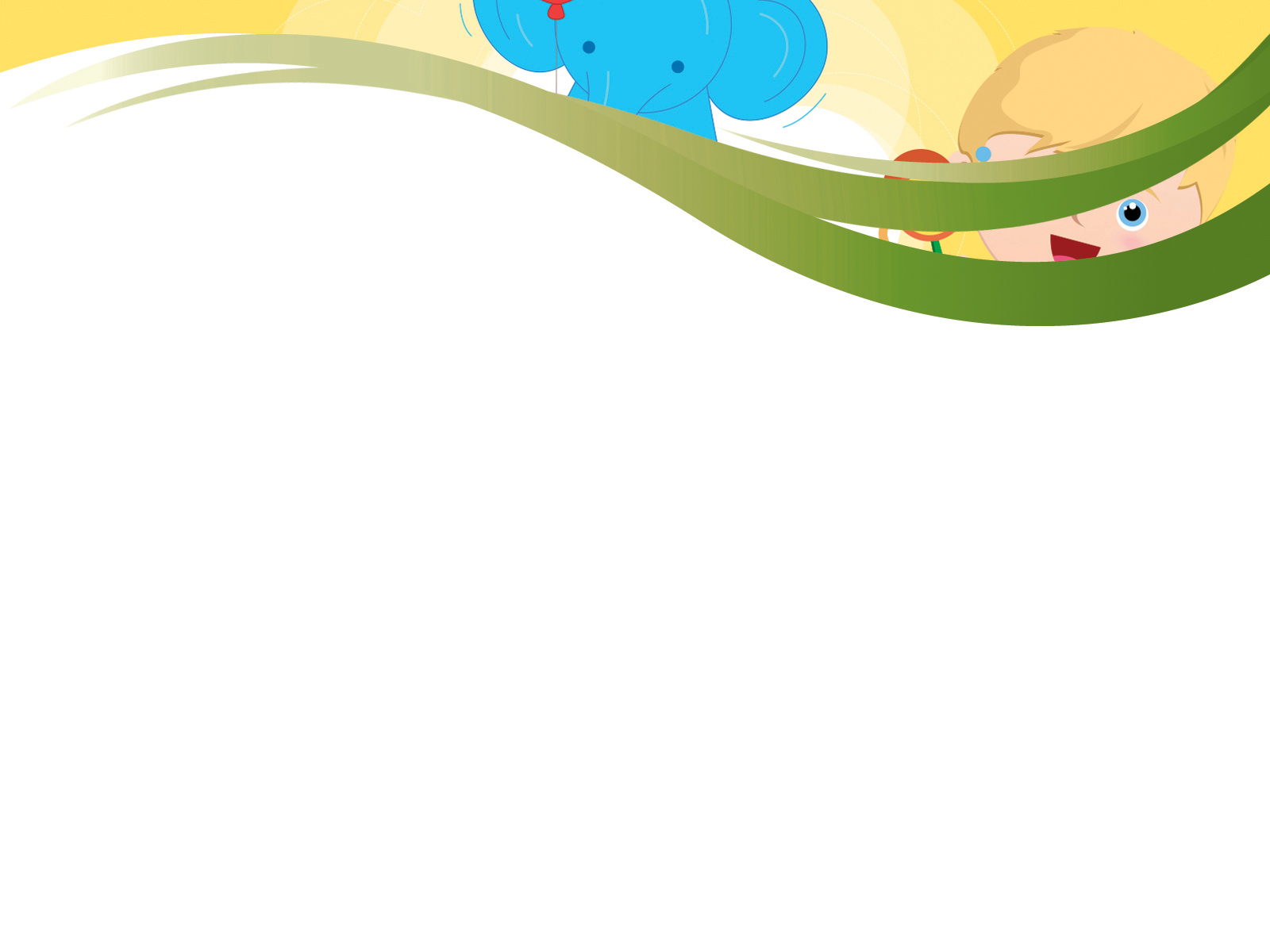 Психолого - педагогические условия, которые могут обеспечить наиболее устойчивые интересы дошкольников
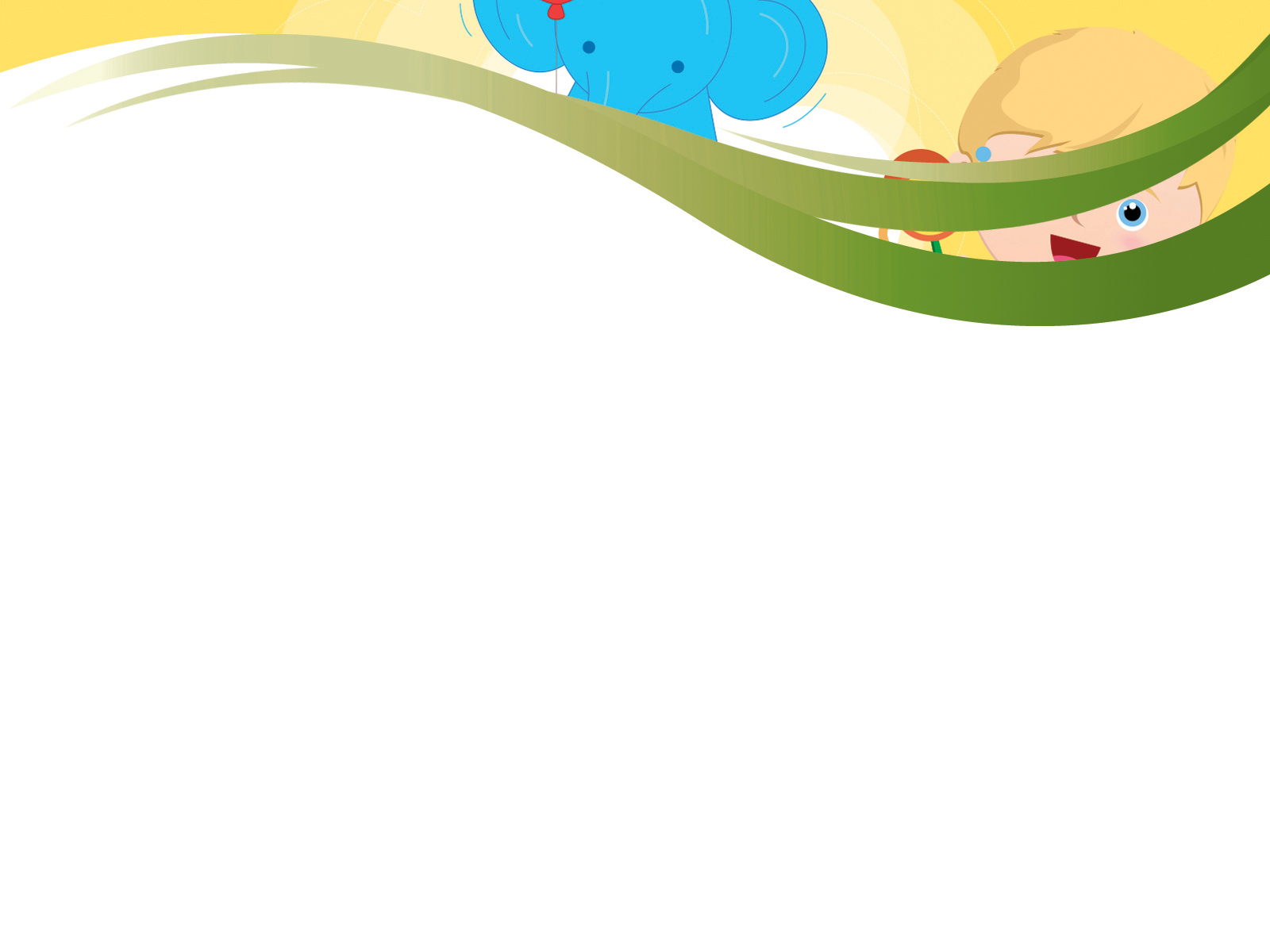 Психолого - педагогические условия, которые могут обеспечить наиболее устойчивые интересы дошкольников
Рекомендации для педагогов ДОУ«Применение информационнокоммуникационных технологий (ИКТ) в воспитательнообразовательном процессе ДОУ»
https://konstpk.ru/professionalnaya_podgotovka/metodicheskaya_kopilka/metod/2018/3.pdf
В работе освещены вопросы информатизации ДОУ с учетом возраста воспитанников, даны рекомендации по организации образовательного процесса с использованием информационных технологий, предложены рекомендации по созданию и оформлению иллюстративного графического материала средствами ИКТ, описан практический опыт использования ИКТ в педагогической деятельности воспитателя. Данная разработка поможет в повышении педагогических навыков, которые могут быть использованы на практике при работе с детьми
Методическая литература

1.Березина Ю. Ю. Изучение особенностей развития познавательного интереса у детей старшего дошкольного возраста / Ю. Ю. Березина // Традиции и инновации в дошкольном образовании : Материалы Международной научно-практической конференции. – М., 2007. - с. 517-522.
2.Березина Ю. Ю. Критерии развития познавательного интереса детей старшего дошкольного возраста / Ю. Ю. Березина // Теория и практика общественного развития. – 2013. - № 8. – с. 192 - 195.
3.Березина Ю.Ю. Формирование познавательного интереса у детей старшего дошкольного возраста: автореф. дис.канд. пед. наук. – М., 2014. – 23с.
4.Баданина Л.П. Диагностика и развитие познавательных процессов. Практикум по общей психологии. - М.: НОУ ВПО МПСИ, 2012.- 264с.
5. Баранова Э.А. Диагностика познавательного интереса у младших школьников и дошкольников. СПб., 2005. С. 12.
6. Каминская Е.А. Формирование у дошкольников познавательного интереса к предметному миру средствами информационно-коммуникационных технологий [Электронный ресурс]: статья / Е.А. Каминская, 2013.­ – 5 с.
7.Селевко Г.К. Педагогические технологии на основе информационно-коммуникационных средств. – Народное образование. - Москва, 2011. - 376с.
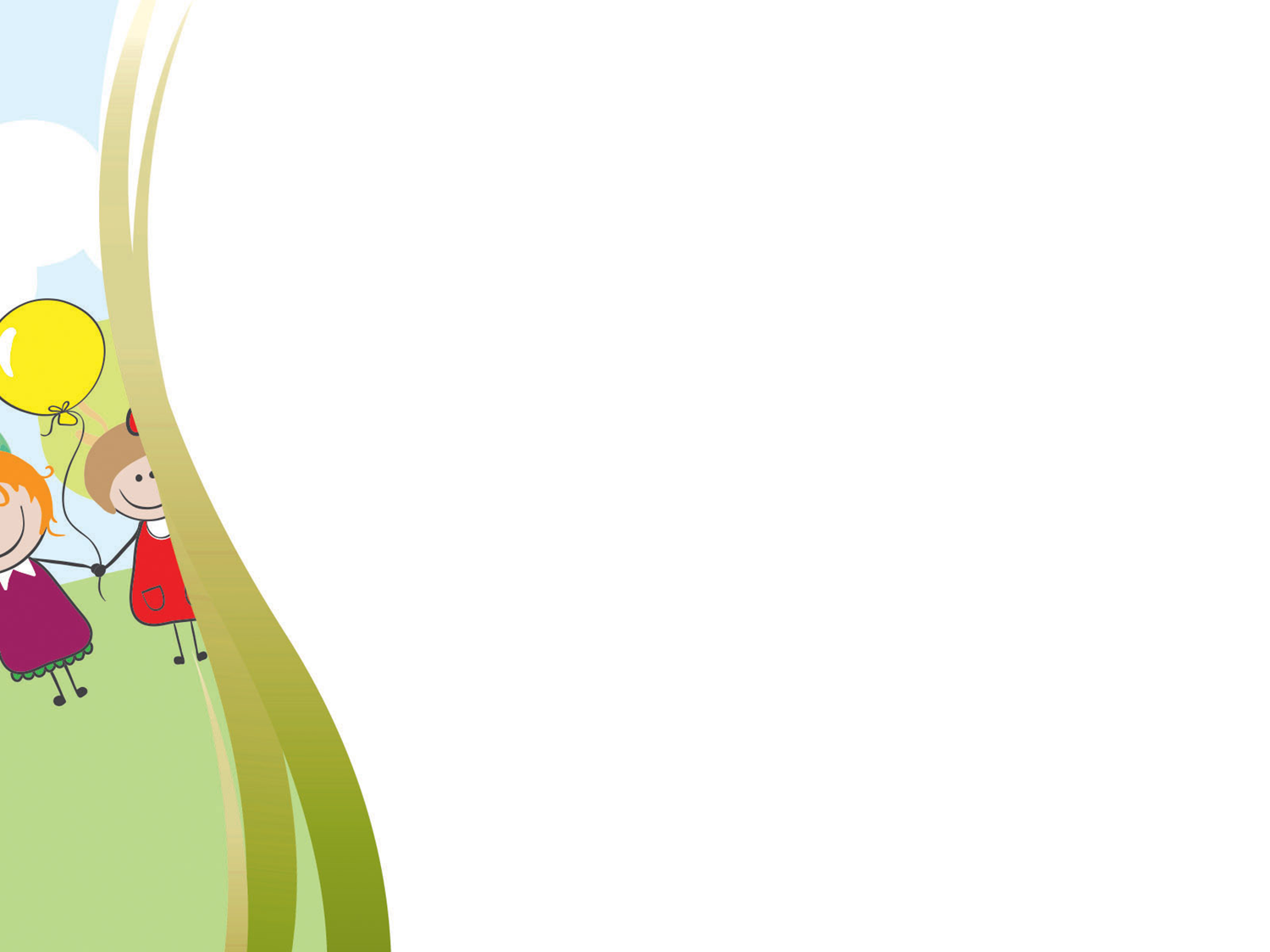 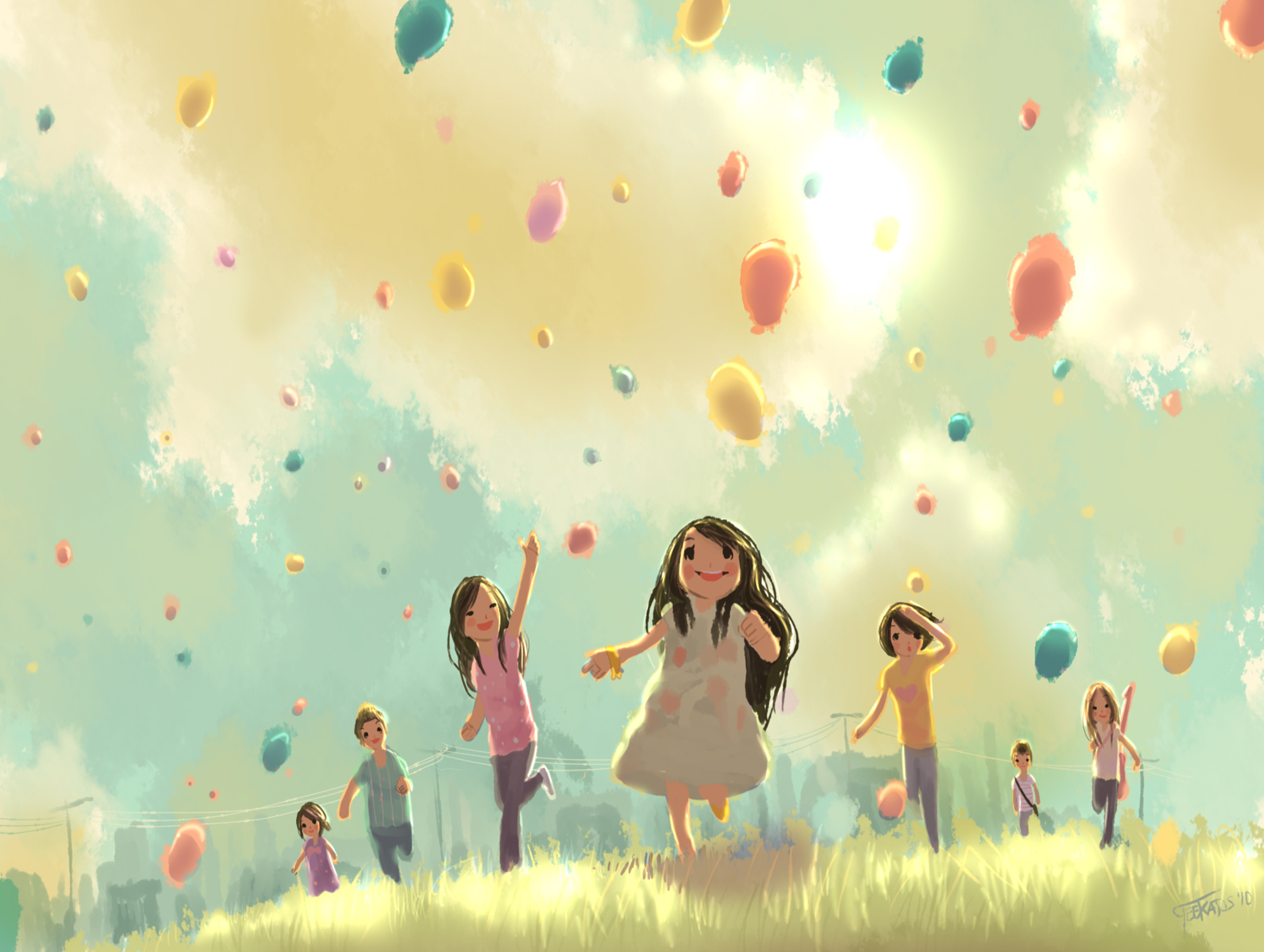 Желаем ВАМ успеха 
в ВАШИХ начинаниях!